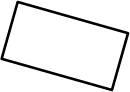 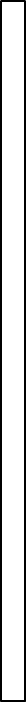 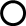 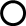 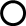 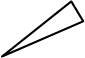 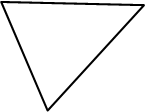 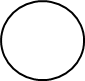 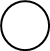 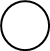 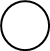 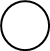 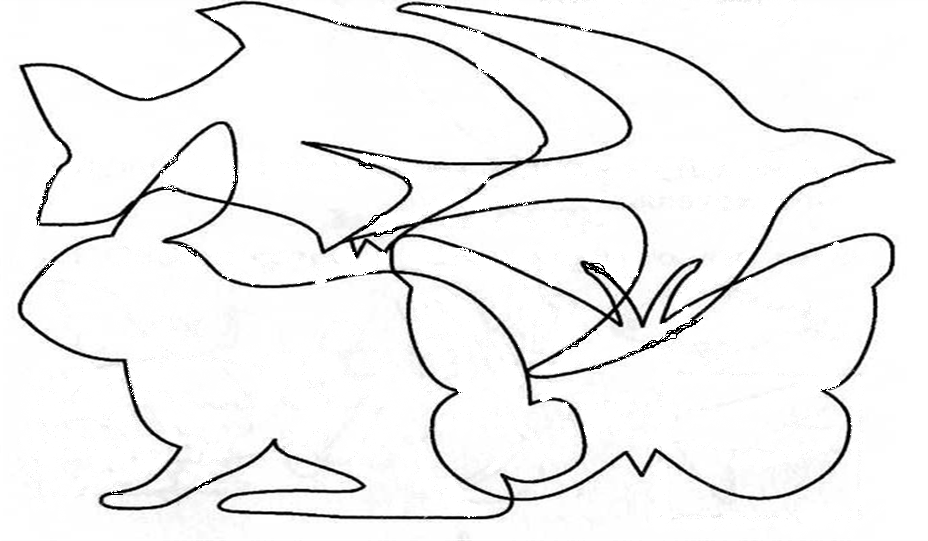 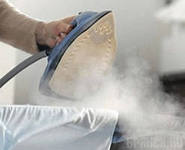 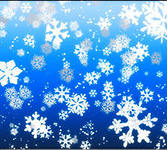 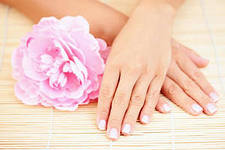 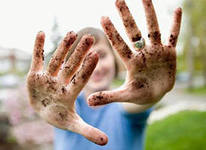 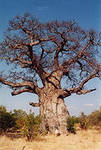 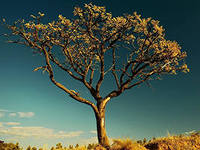 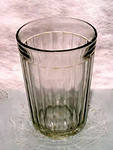 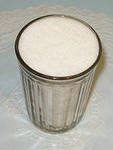 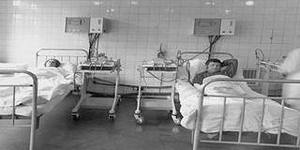 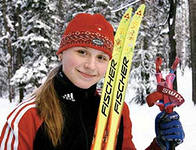 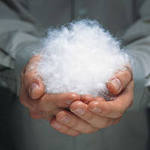 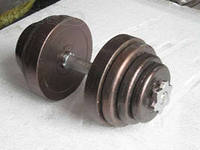 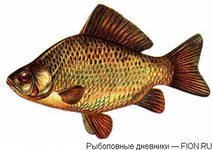 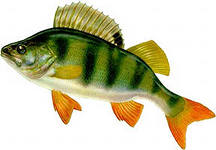 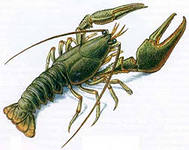 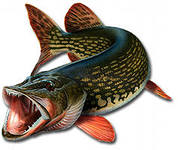 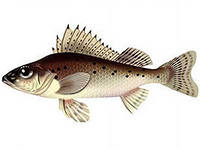 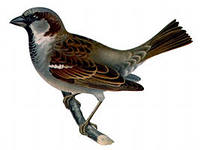 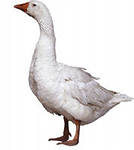 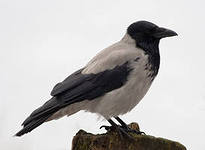 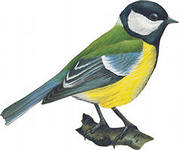 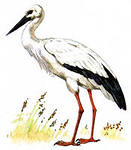 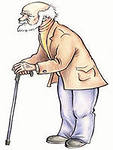 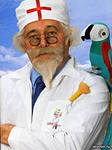 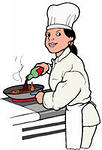 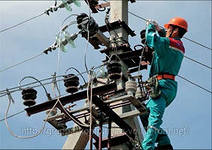 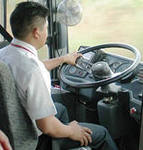 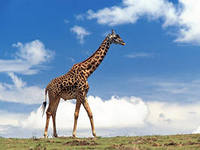 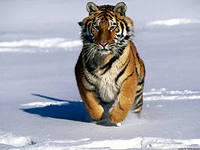 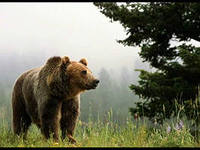 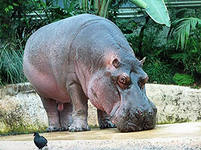 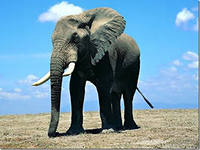 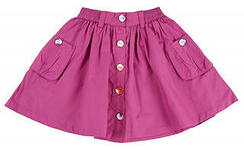 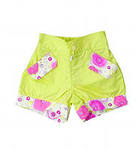 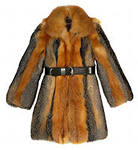 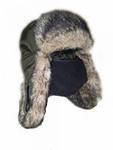 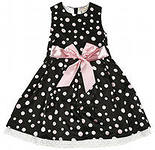 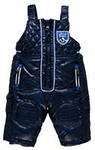 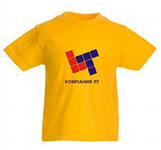 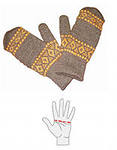 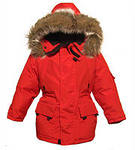 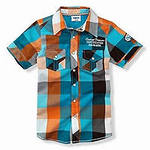 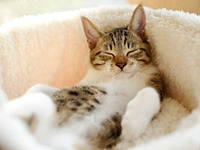 Лежебока рыжий кот
Отлежал себе …
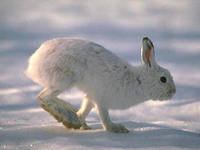 Хитрый след плести стараясь,
По сугробам прыгал …
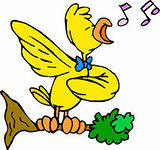 Голосок твой так хорош,
Очень сладко ты …